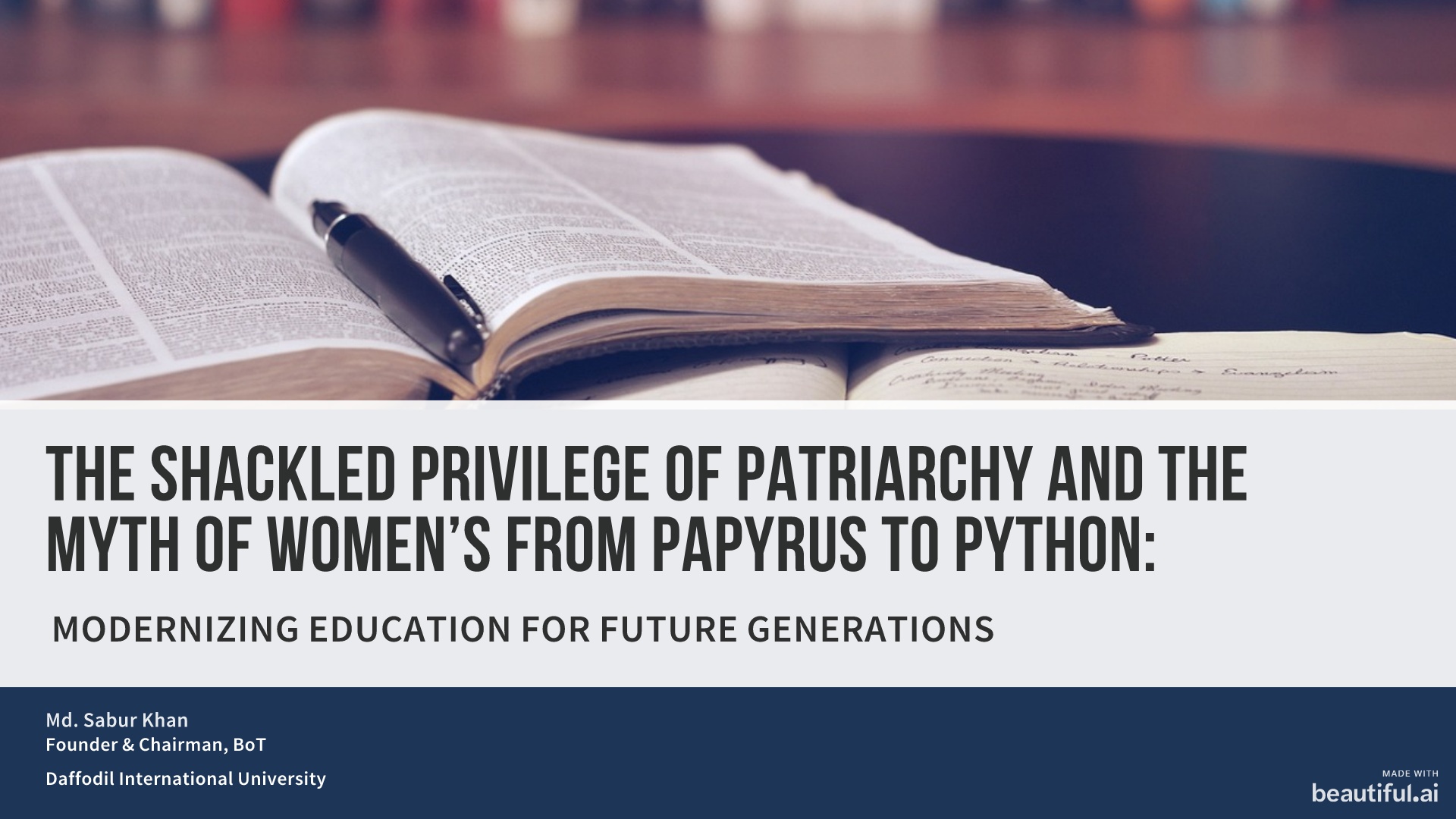 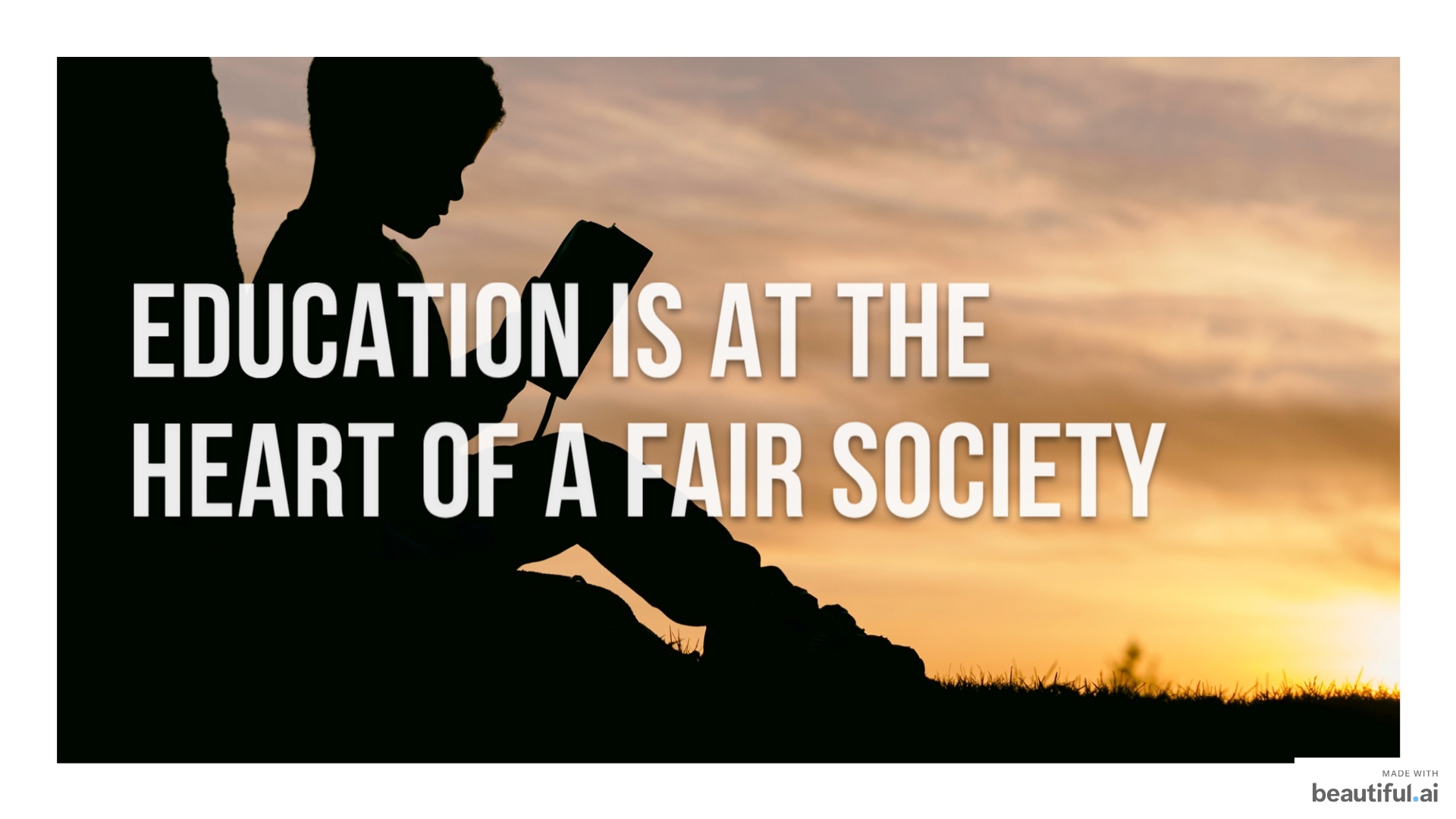 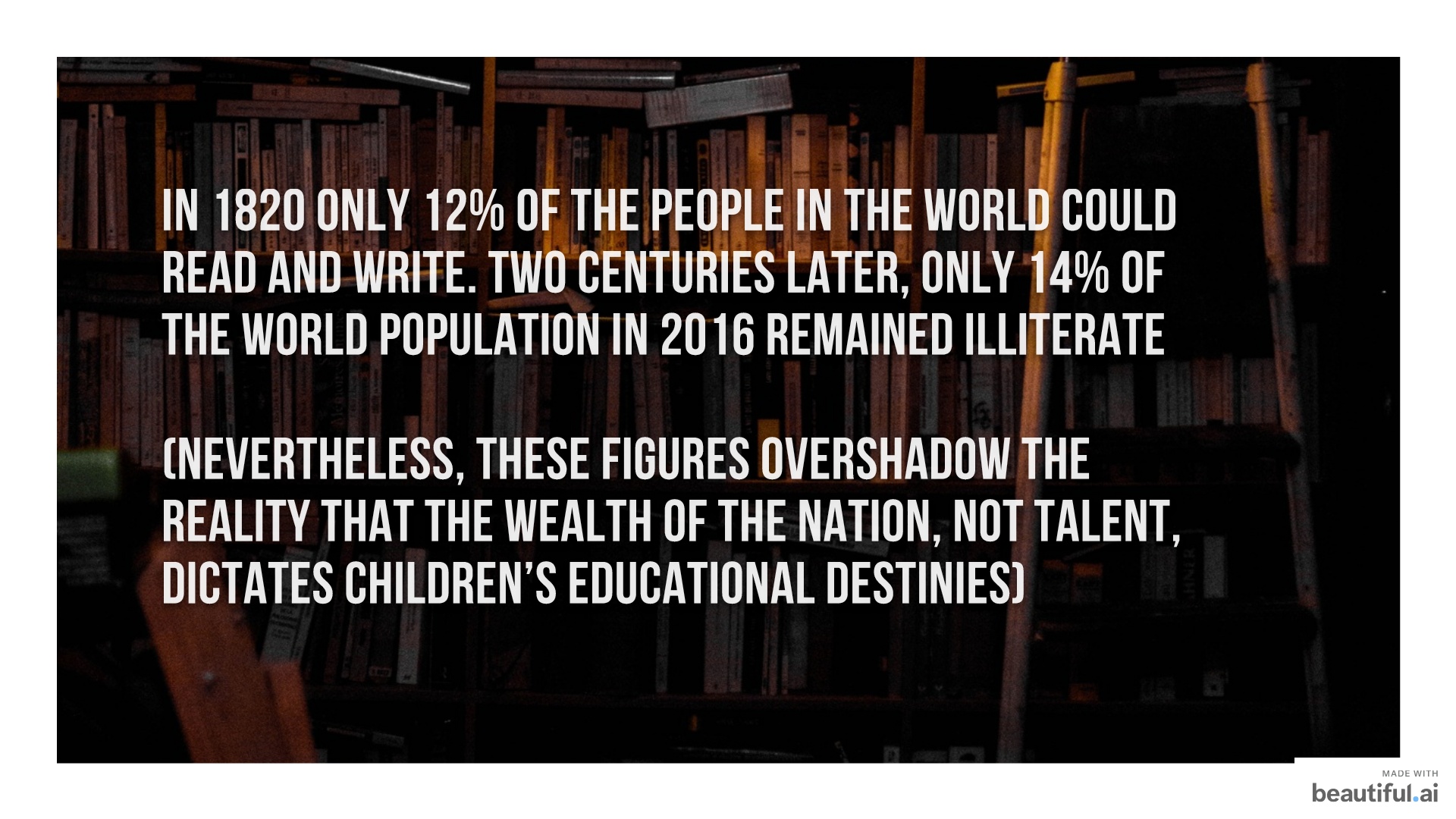 IN 1820 ONLY 12% OF THE PEOPLE IN THE WORLD COULD READ AND WRITE. TWO CENTURIES LATER, ONLY 14% OF THE WORLD POPULATION IN 2016 REMAINED ILLITERATE 

(NEVERTHELESS, THESE FIGURES OVERSHADOW THE REALITY THAT THE WEALTH OF THE NATION, NOT TALENT, DICTATES CHILDREN’S EDUCATIONAL DESTINIES)
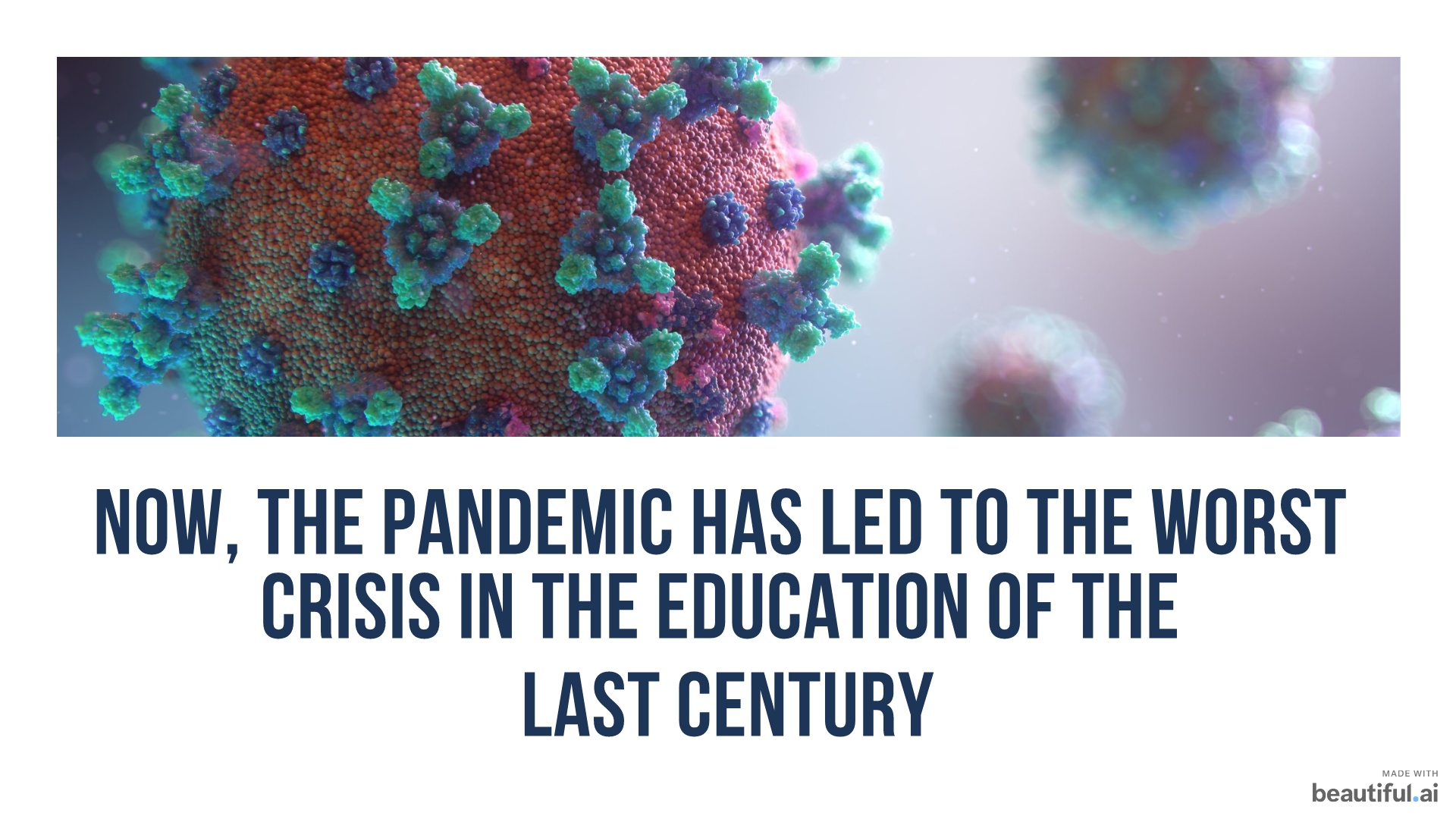 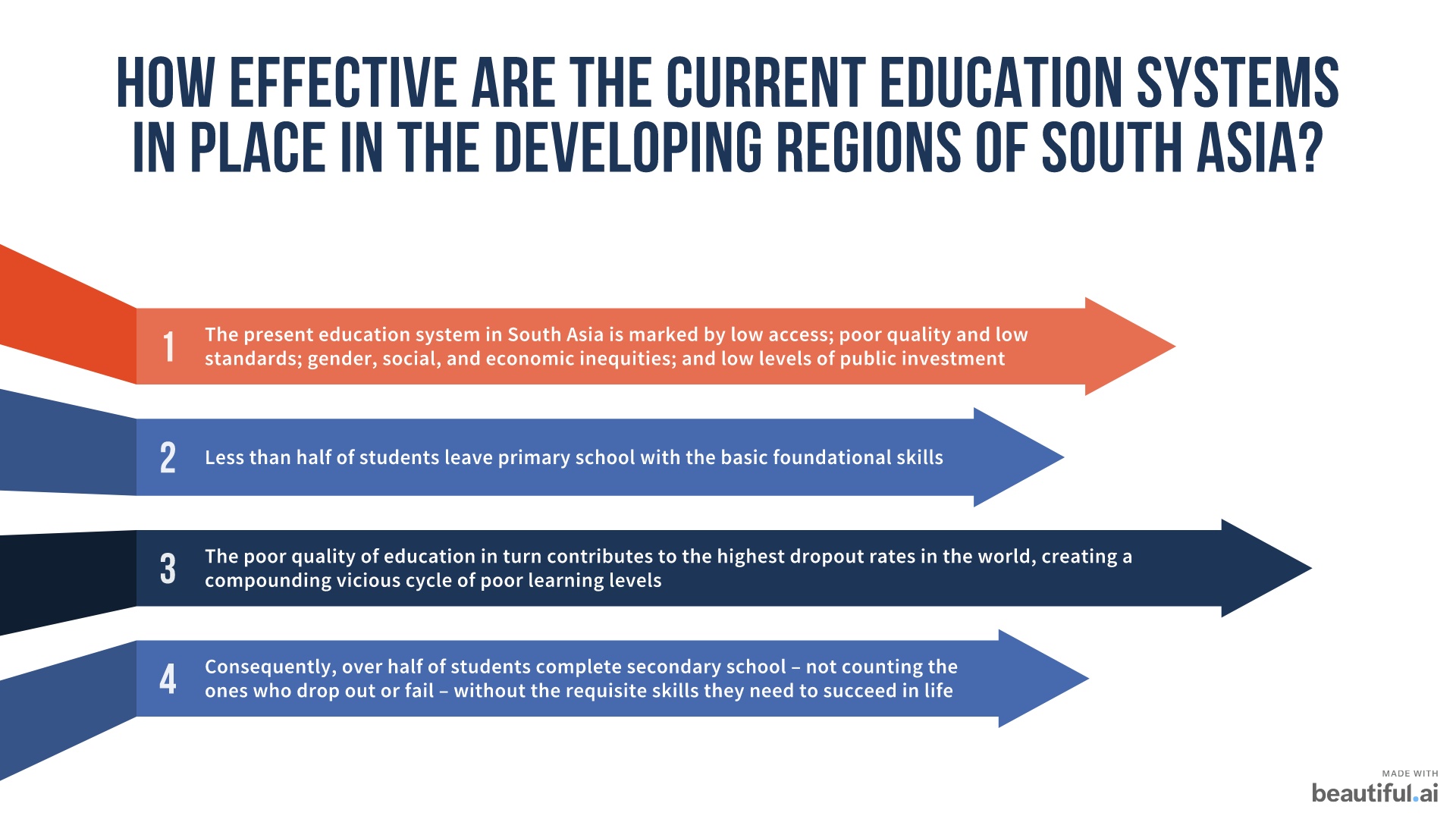 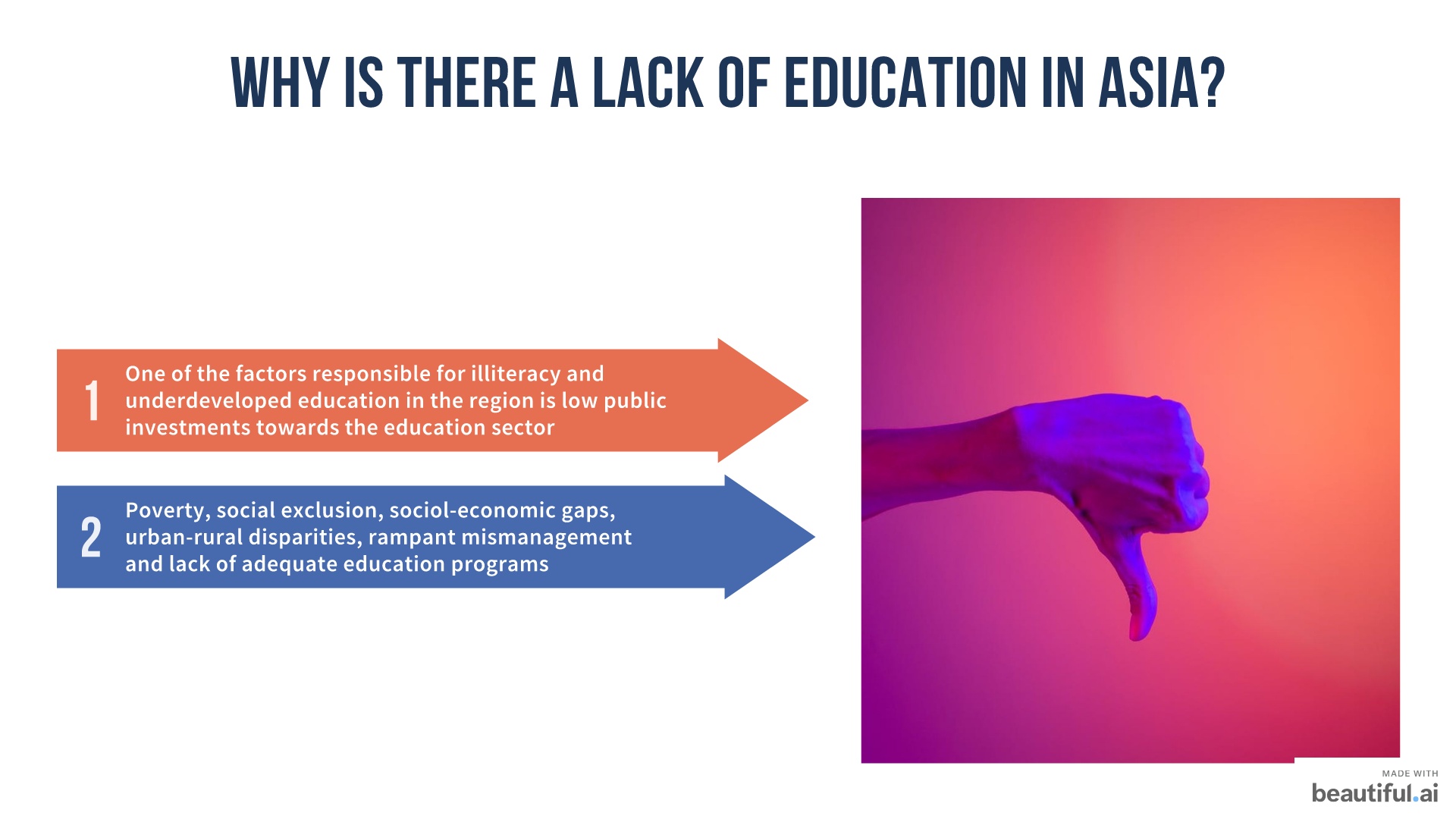 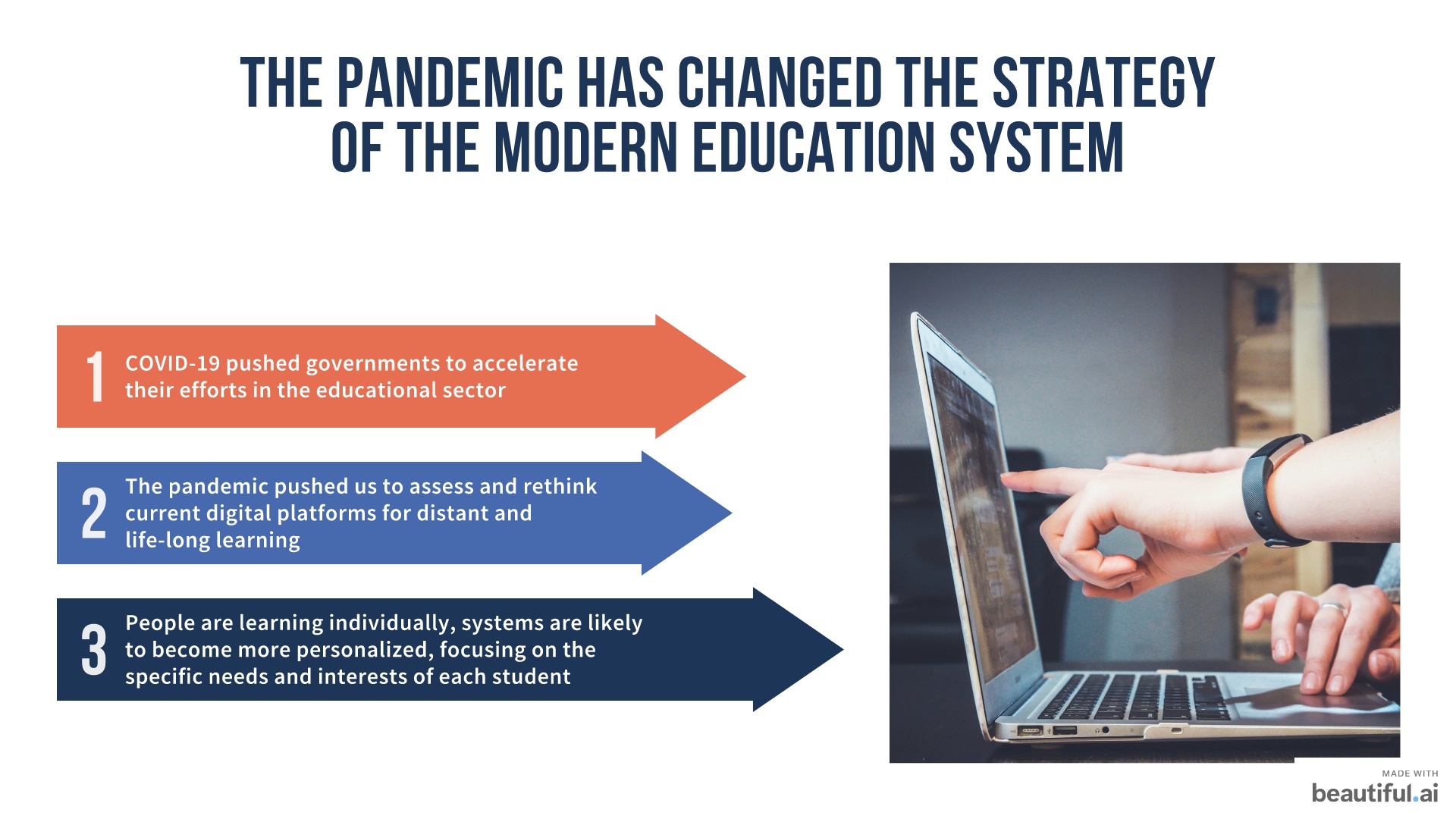 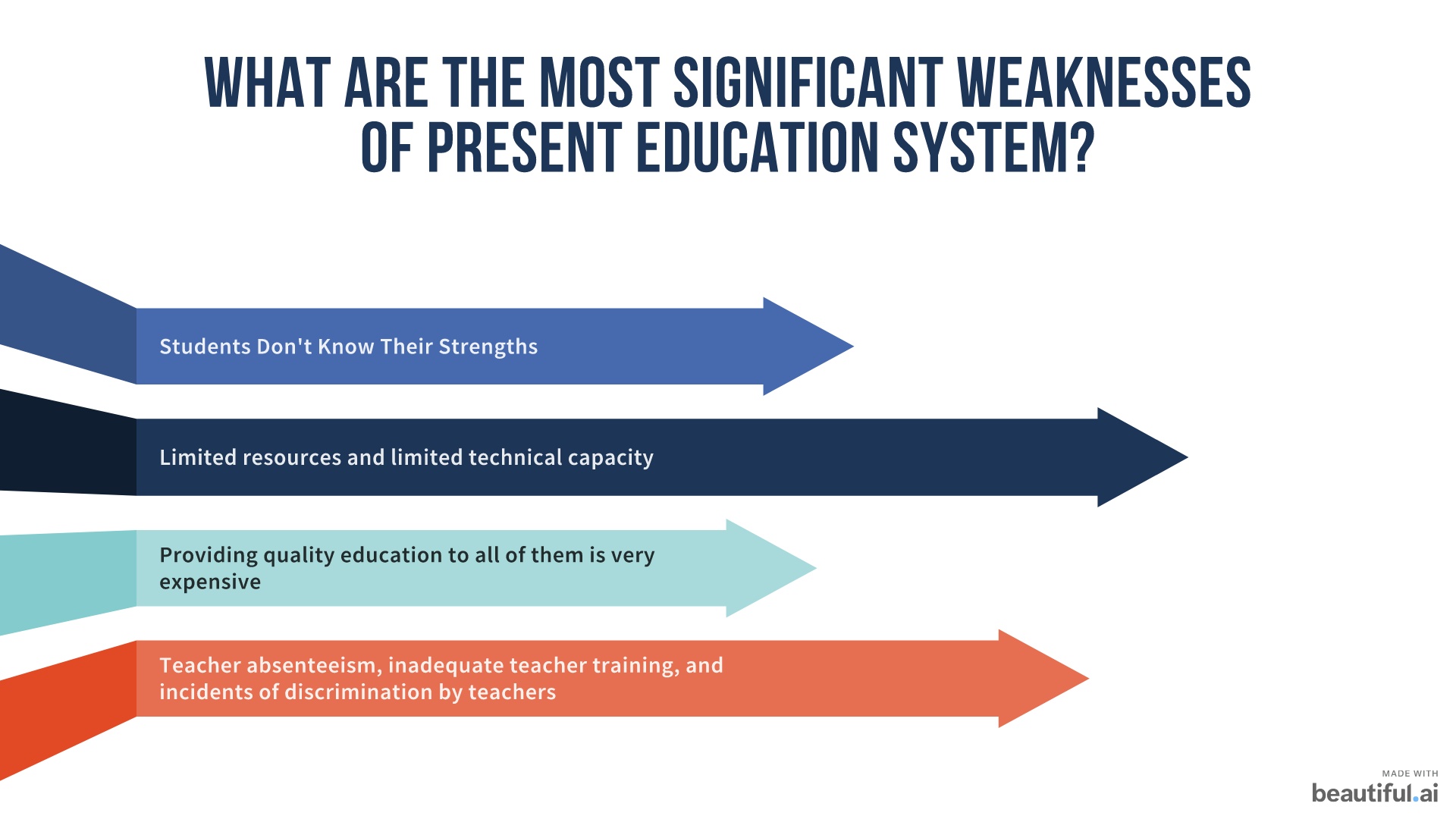 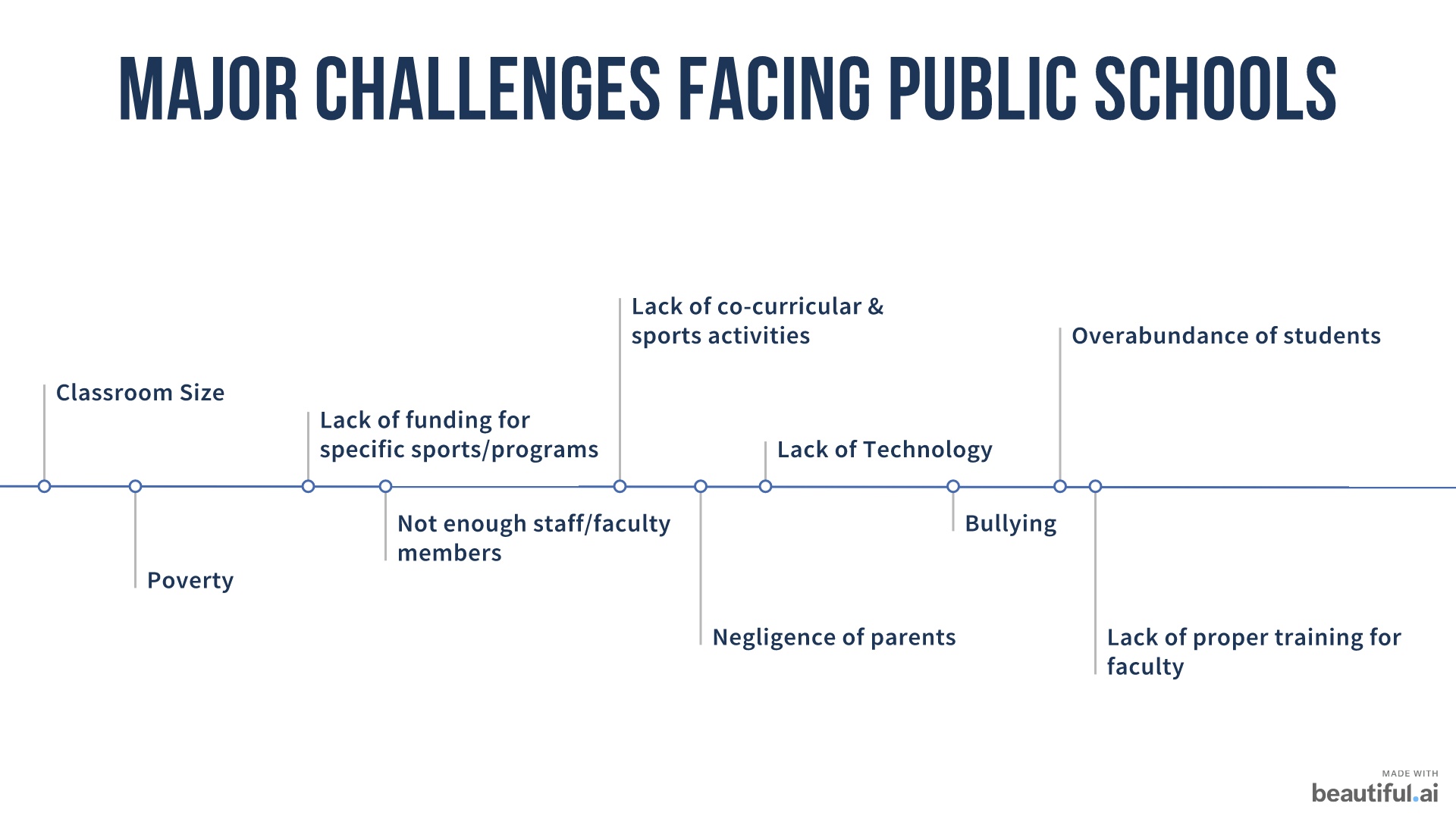 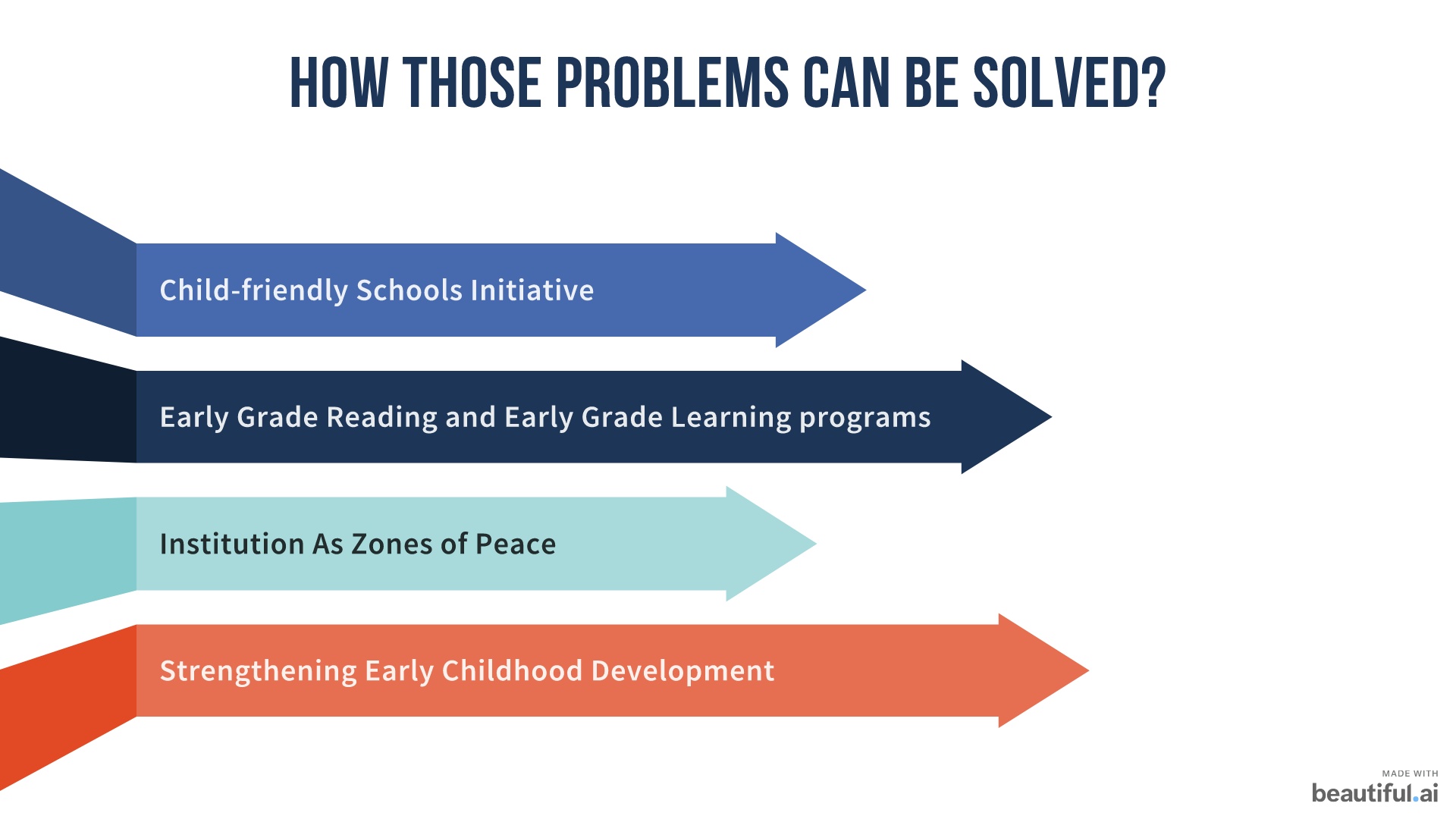 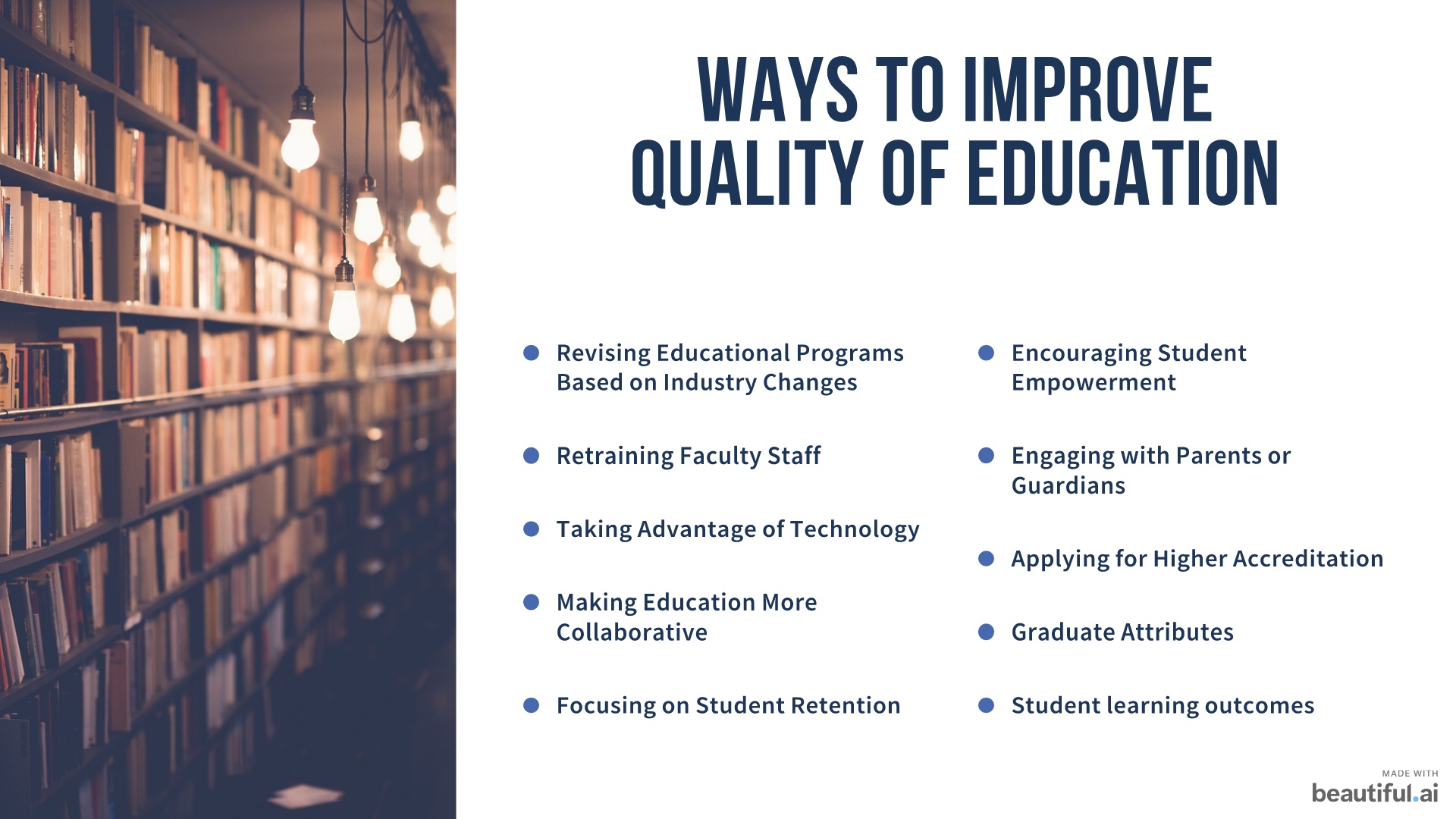 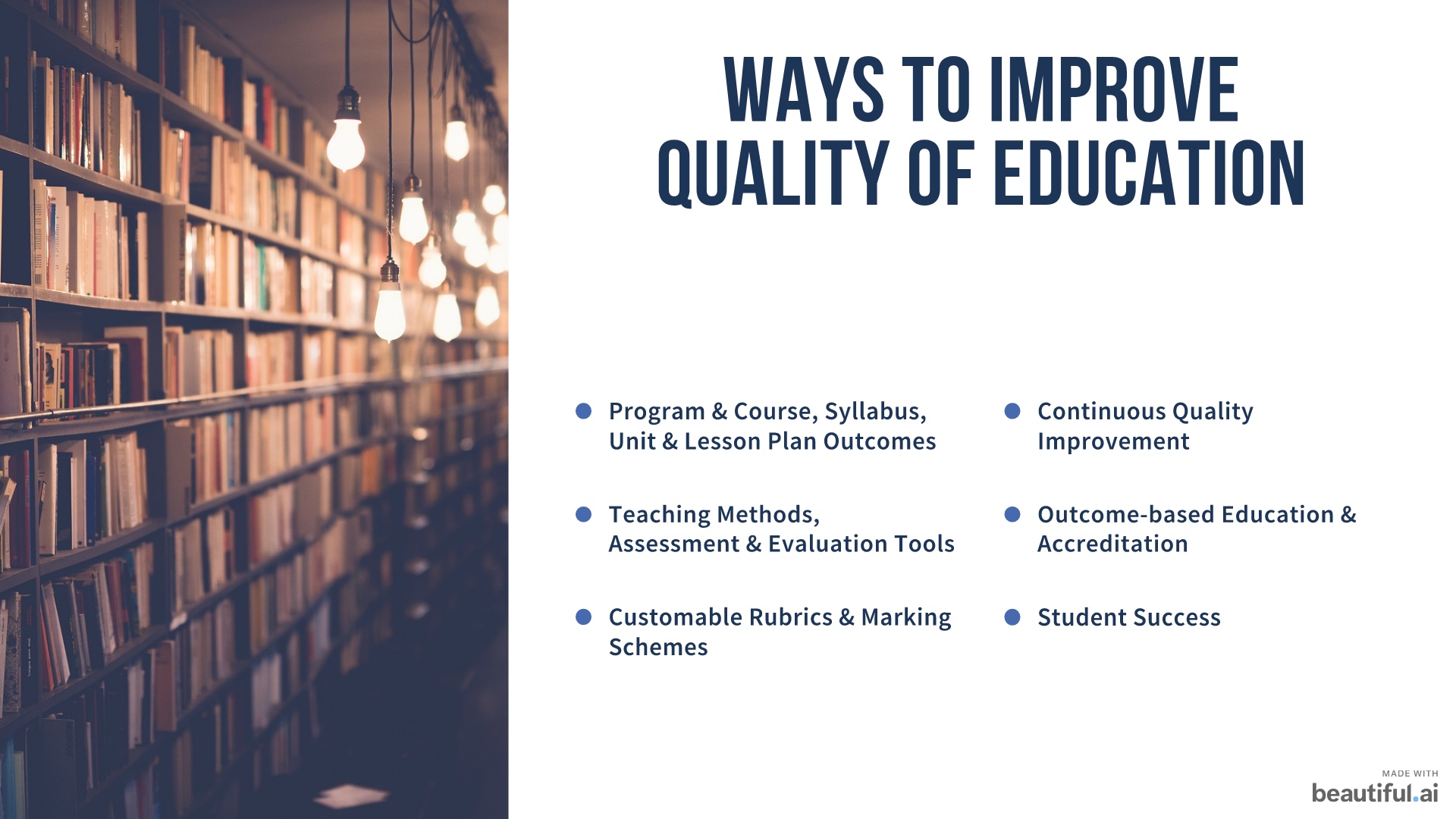 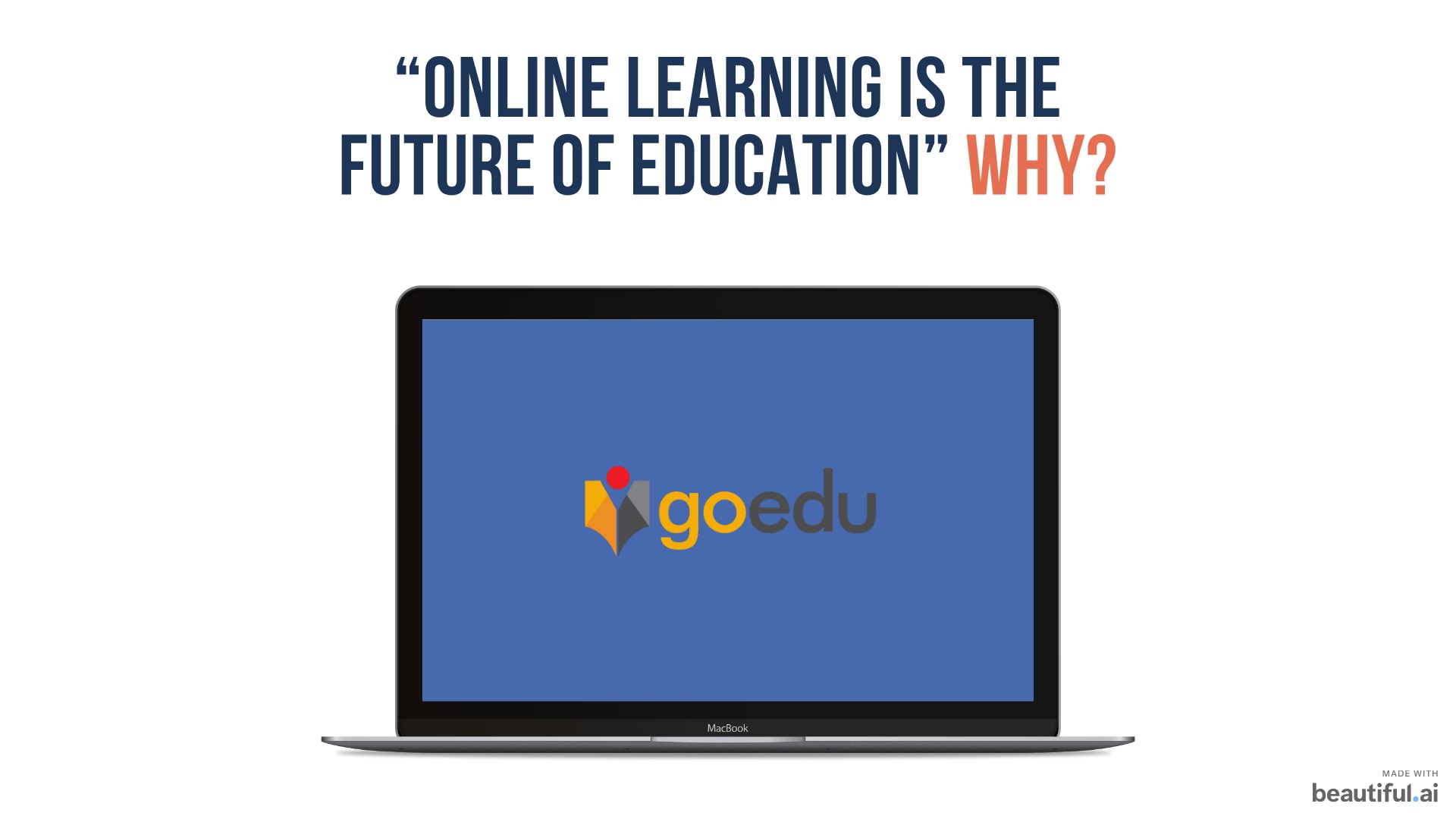 It's flexible
It offers a wide selection of programs
It’s accessible
 It allows for a customized learning experience
It’s more cost-effective than traditional education
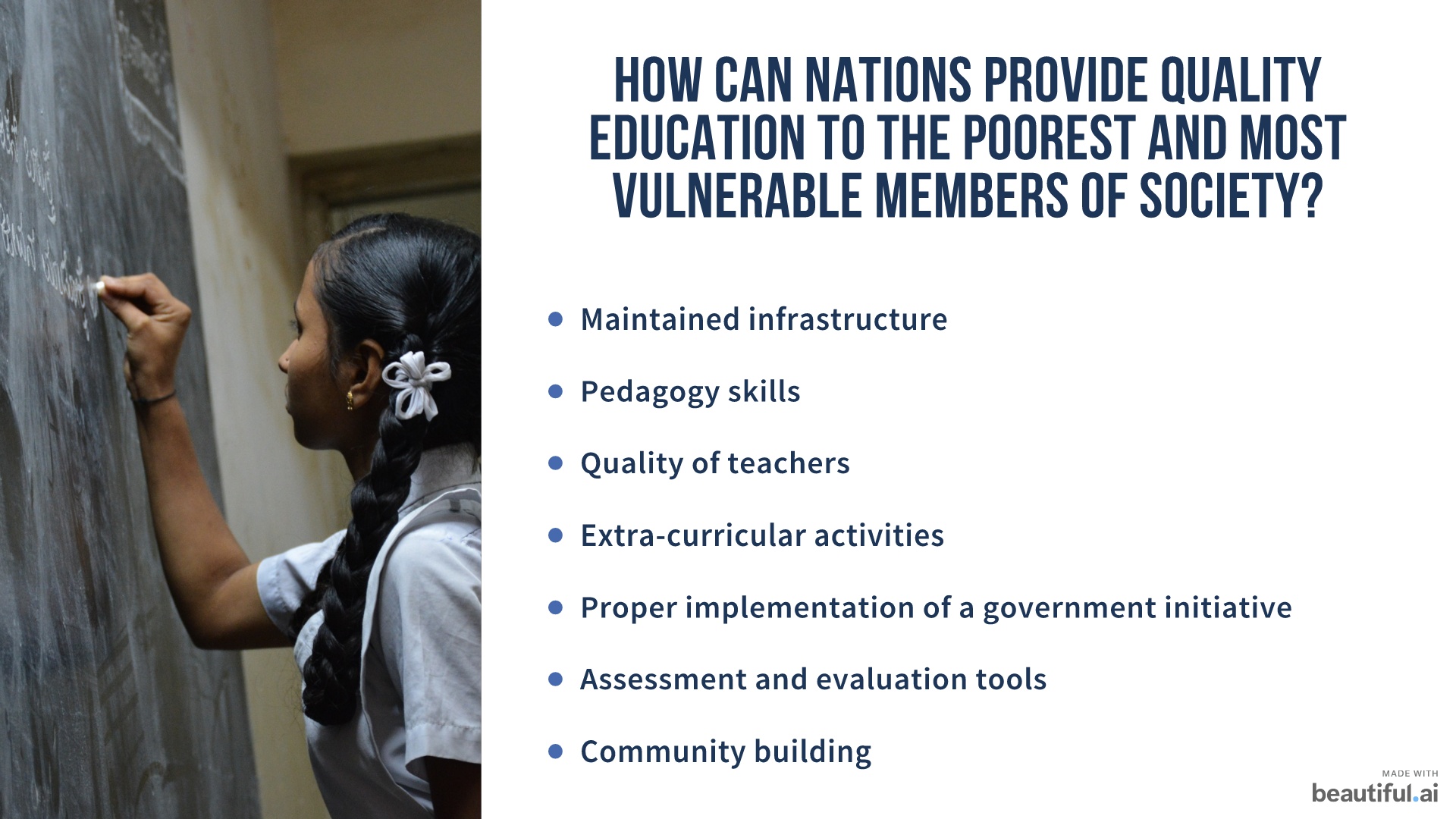 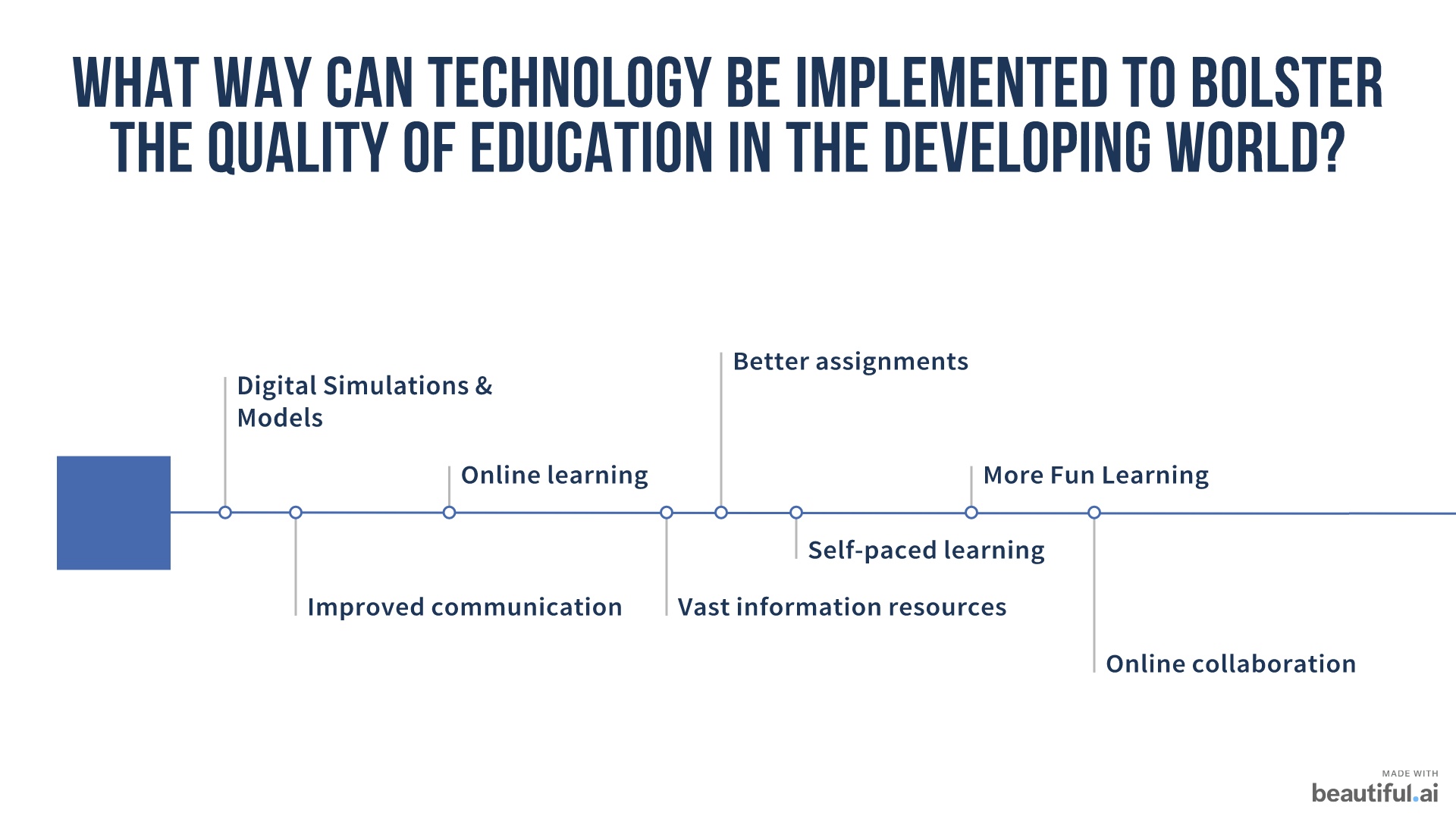 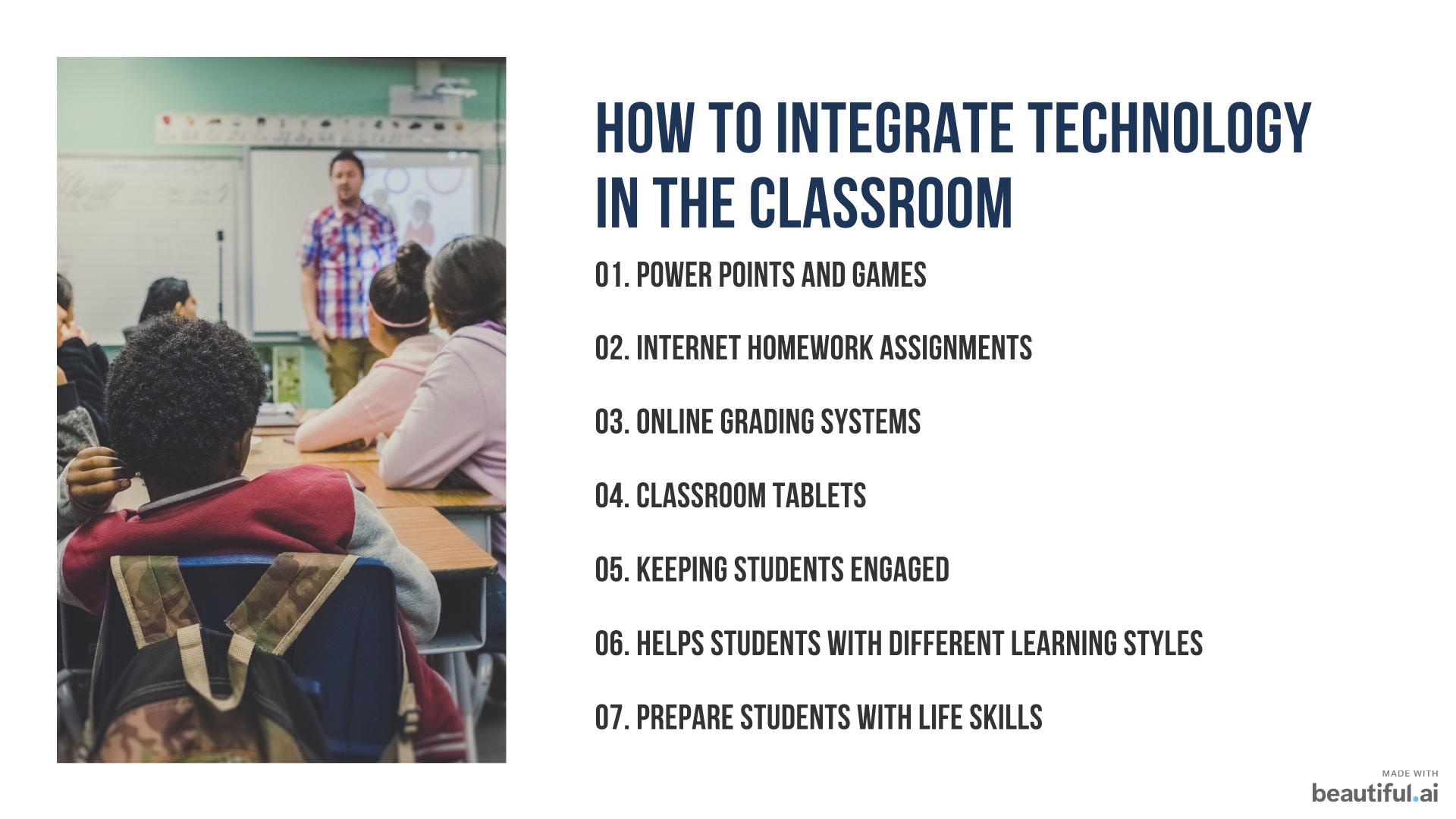 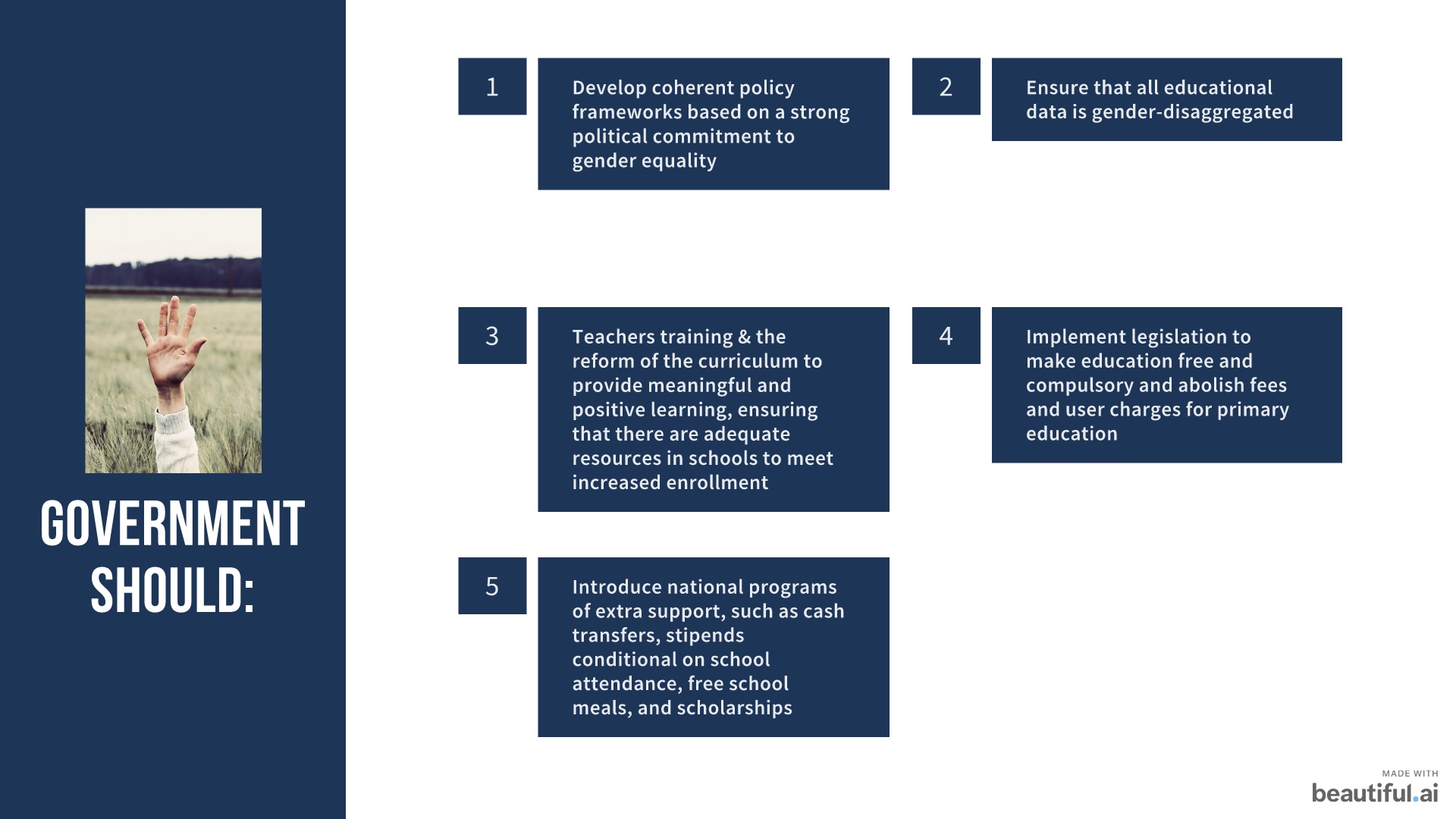 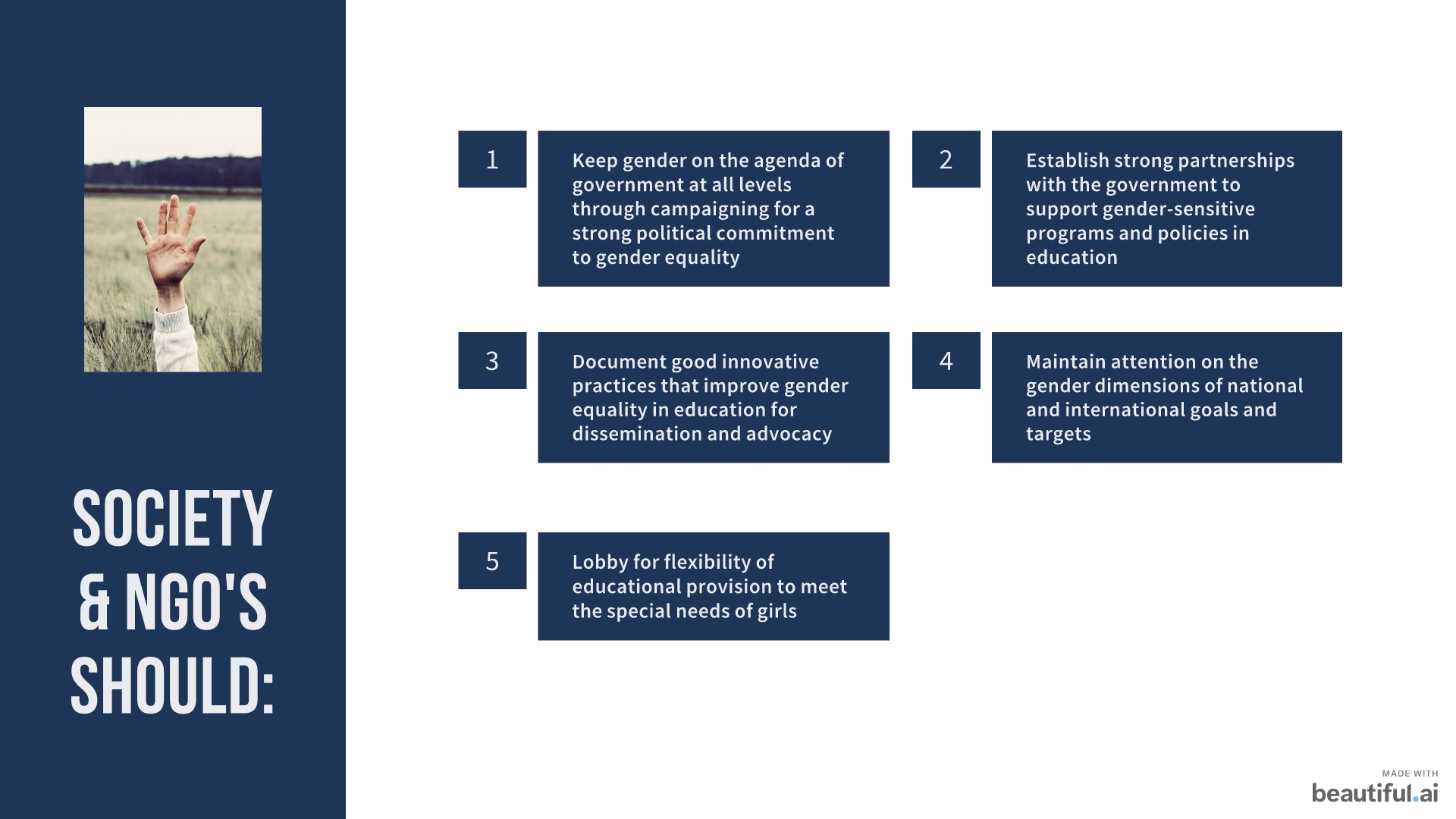 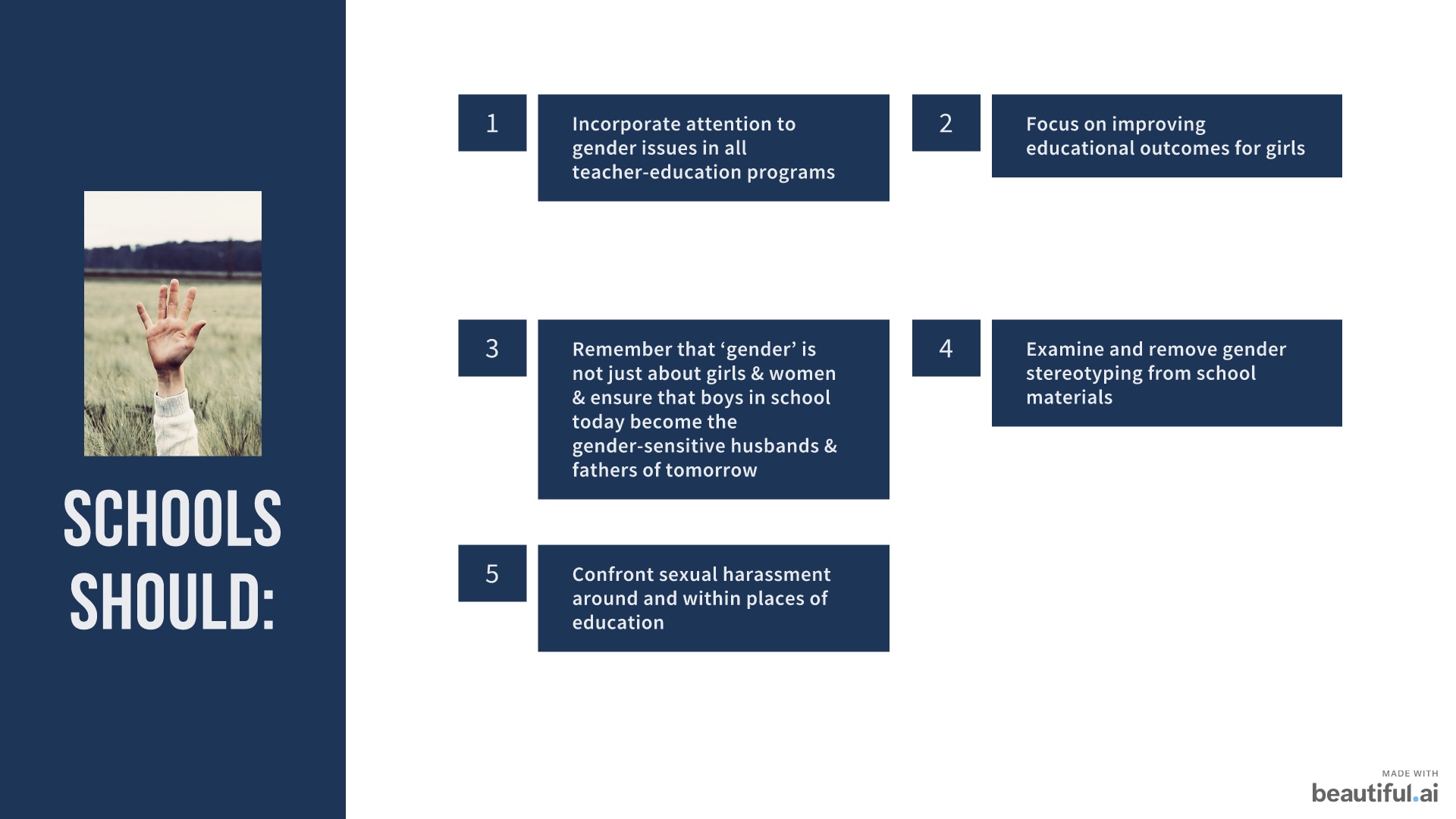 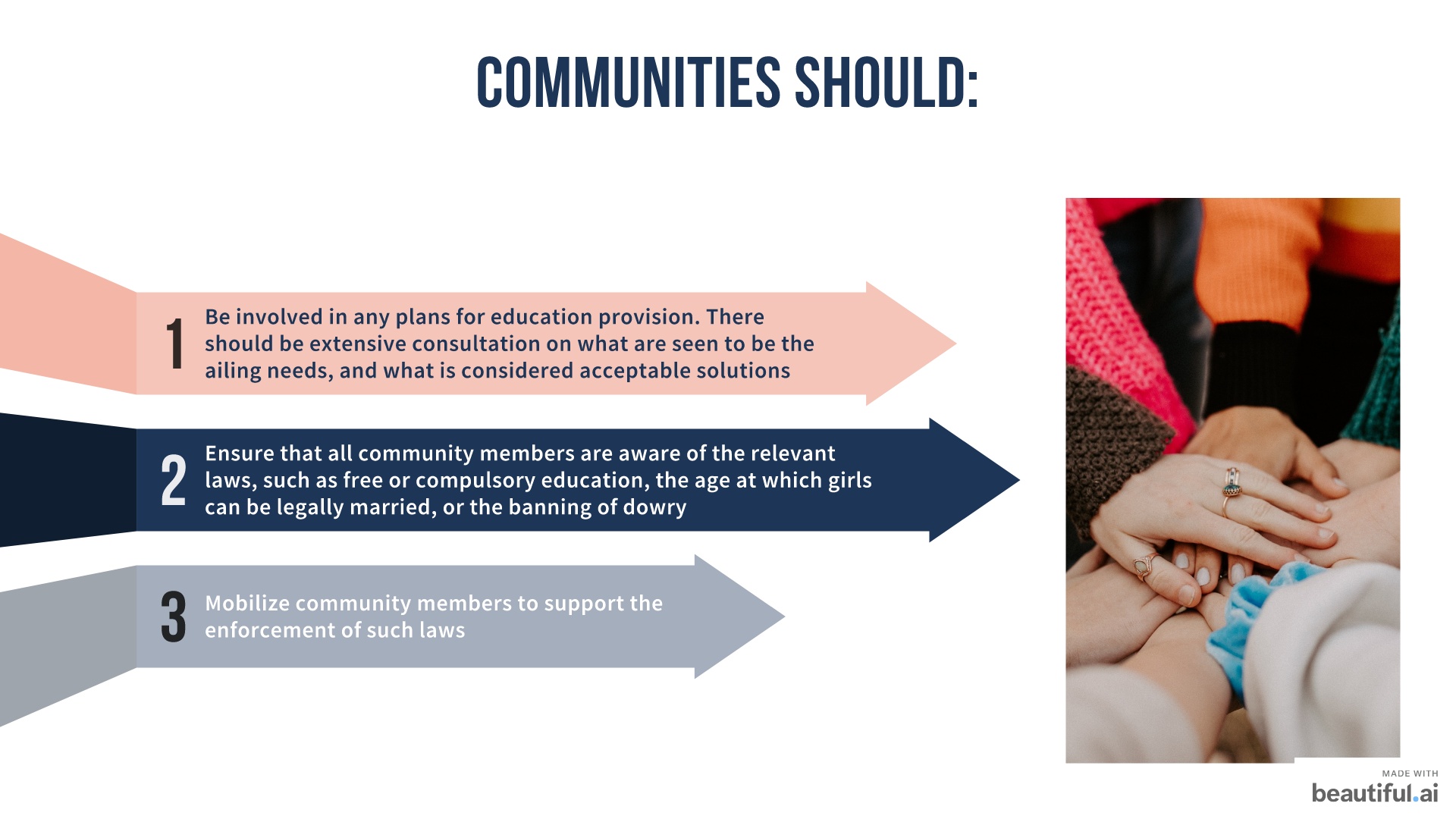 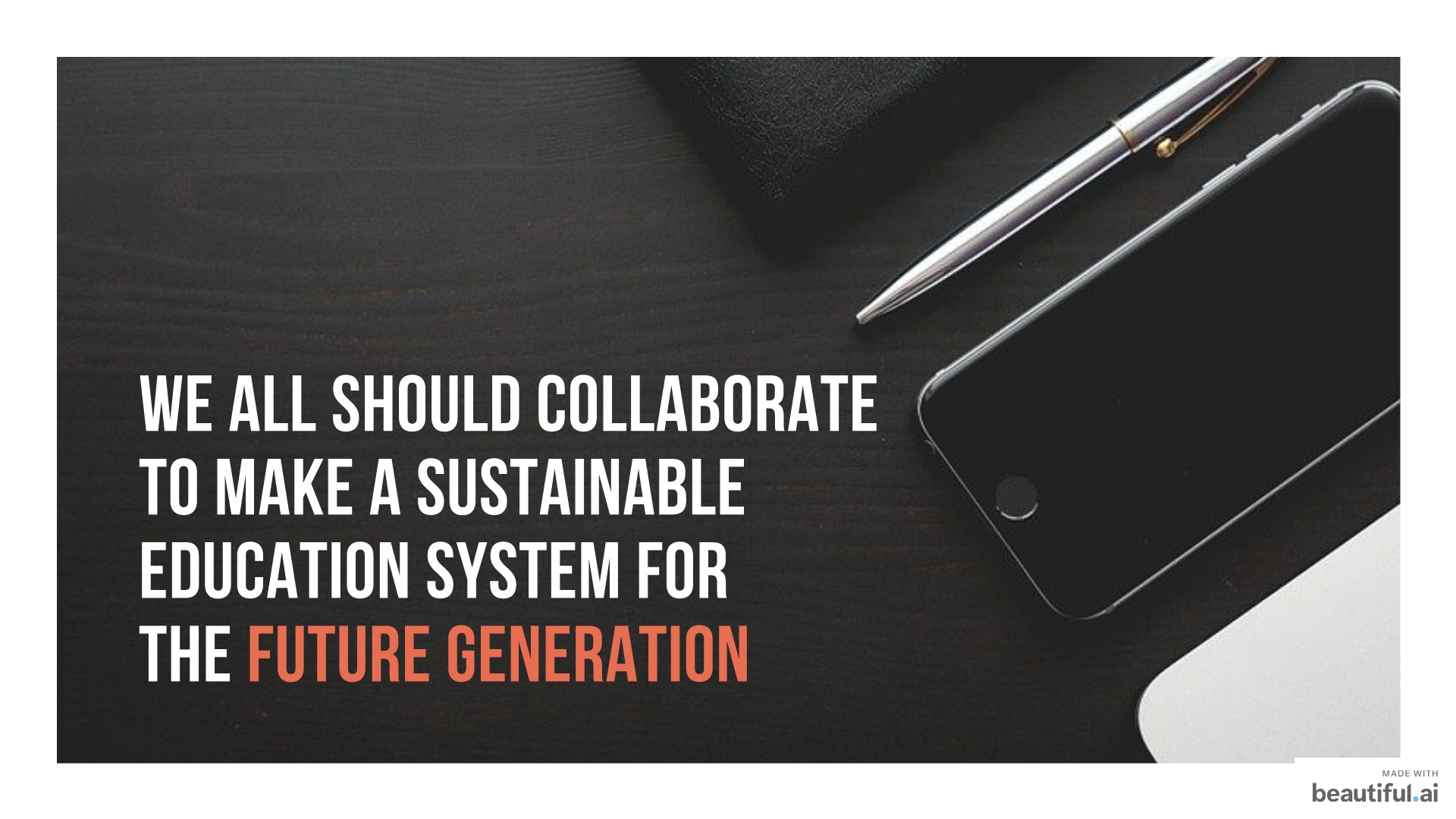 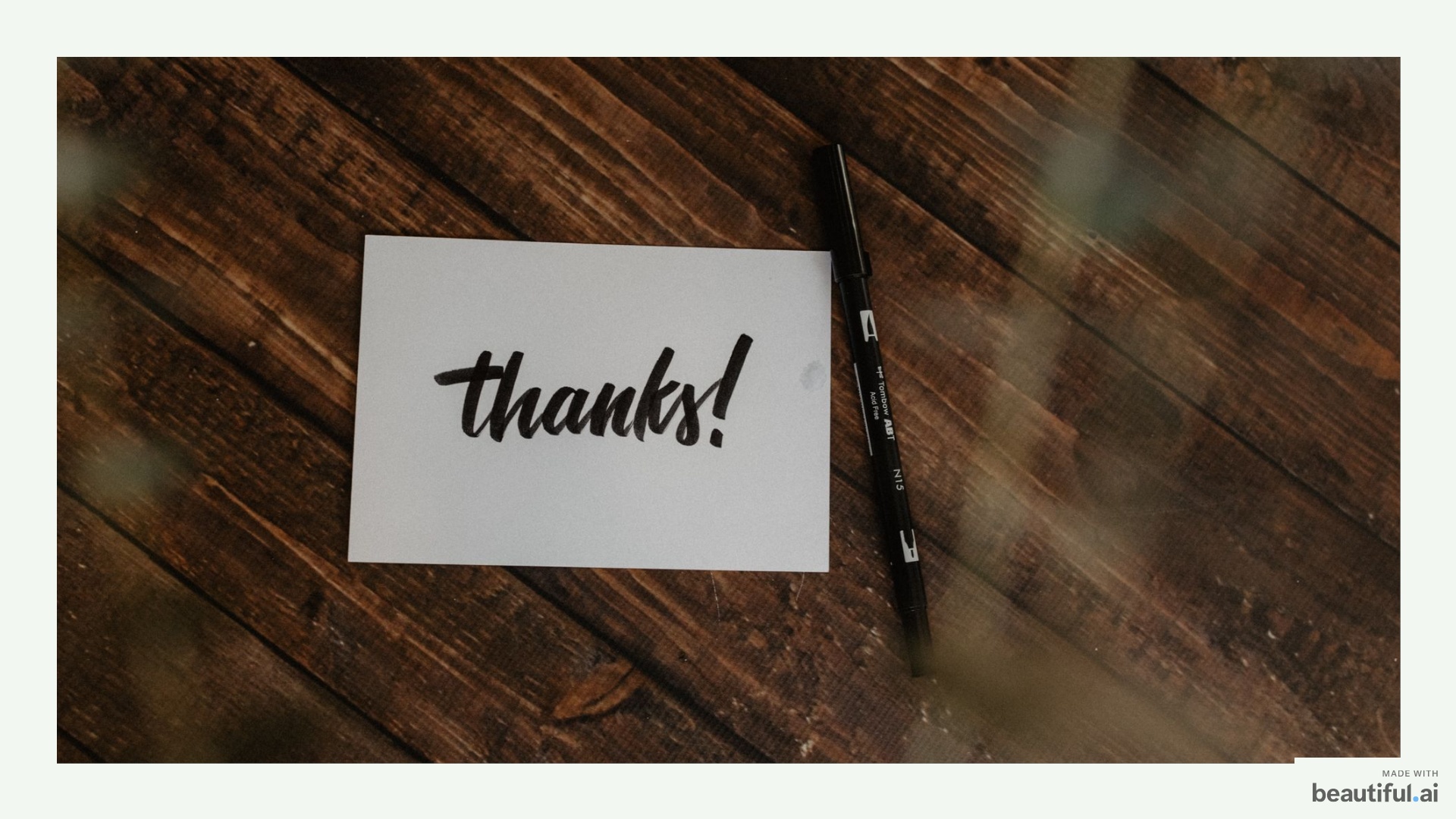